Magdeburské pologule
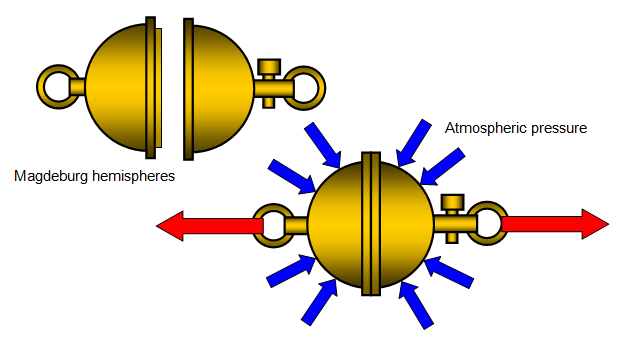 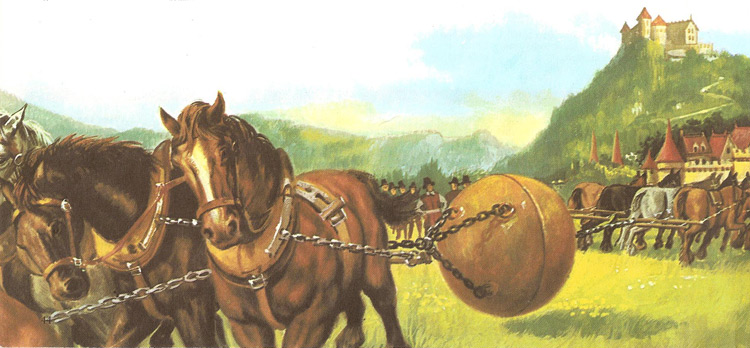 1
Krvný tlak
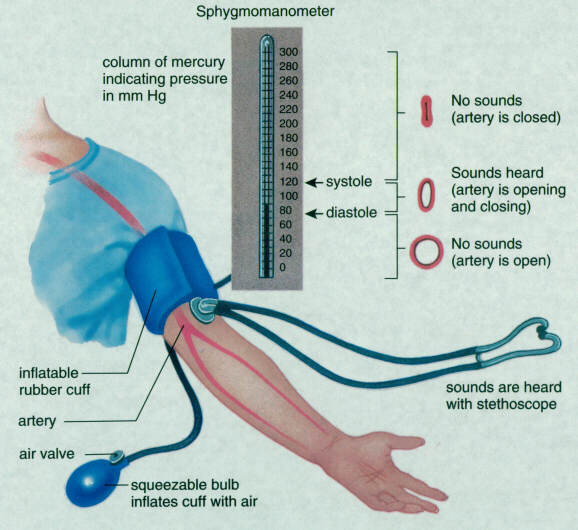 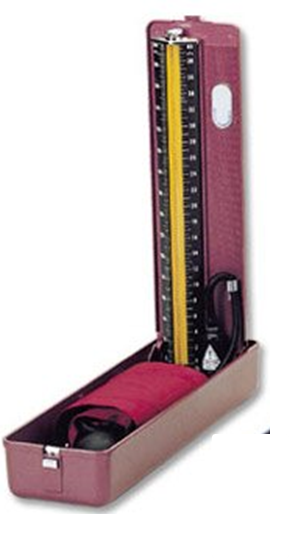 Krvný tlak 120/80  je udávaný v torroch.
2
Toricelli a Pascal
Interpretácia Toricelliho pokusu ako dôsledku atmosférického tlaku invokuje Pascalov zákon: Tlak sa prenáša do každého miesta v kvapaline rovnako.
Váha stĺpca vzduchu, ktorú „drží hladina ortuti“ v miske je rovnaká ako váha stĺpca ortuti od úrovne hladiny až po hranicu vákua
vákuum
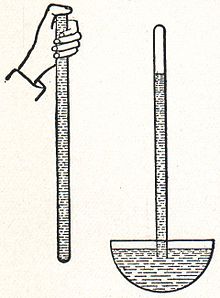 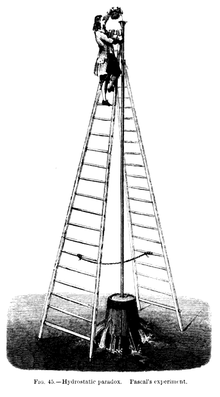 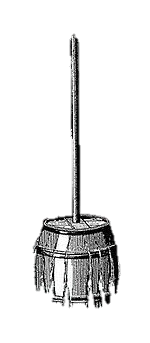 Demonštrácia Pascalovho zákona: tlak vody vo vysokej trubici roztrhne sud
3
Teoretický dôkaz Pascalovho zákona si uvedieme neskôr.
Archimedov zákon
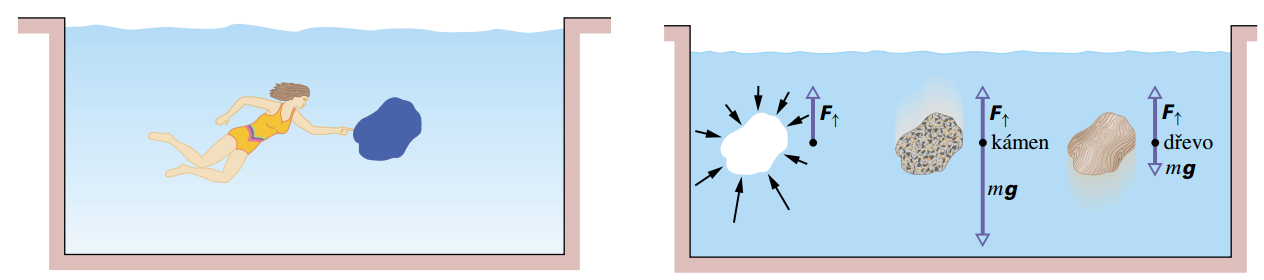 Tenučké polyetylénové vrecko plné vody sa dá pod hladinou presúvať pomocou infinitezimálnej sily. Vznáša sa (stojí) pod hladinou, Newton teda hovorí, že súčet síl od okolitej kvapaliny na povrch vrecka (alebo mysleného objemu vody) musí byť rovný (vektorovo) váhe uvažovaného objemu kvapaliny. Ak objem kvapaliny nahradíme nejakým telesom, dá sa predpokladať, že tlakové sily na povrch od okolitej kvapaliny sa nezmenia:
Teleso ponorené do kvapaliny je nadľahčované silou, ktorá sa rovná váhe kvapaliny telesom vytlačenej.
4
Archimedov zákon ako dôsledok hydrostatického tlaku
Podľa Archimeda platí:
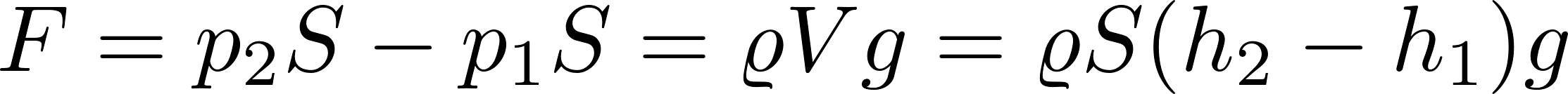 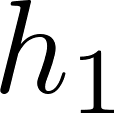 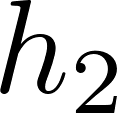 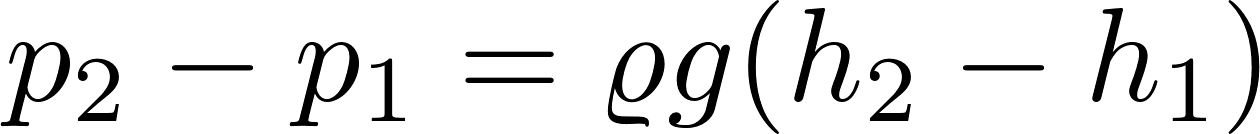 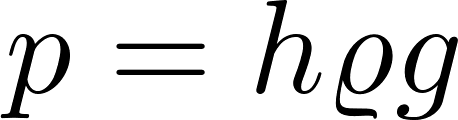 hydrostatický tlak
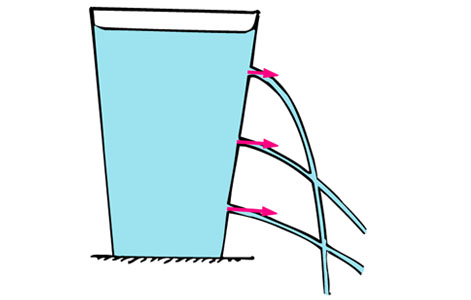 5
Dynamika ideálnej kvapaliny
Ideálna kvapalina:
nestlačiteľná (hustota hmotnosti kvapaliny je vo všetkých bodoch rovnaká)
neviskózna (nulové tangenciálne napätia nielen v kľude ale i pri pohybe)

Reálne kvapaliny sú málo stlačiteľné a majú nenulovú viskozitu

Nenulová viskozita znamená, že dve vrstvy kvapaliny, ktoré sa navzájom pohybujú na seba pôsobia tangenciálnou silou: pomalšia vrstva „sa snaží“ rýchlejšiu vrstvu spomaliť, naopak rýchlejšia vrstva „sa snaží“ pomalšiu vrstvu urýchliť.
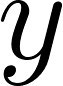 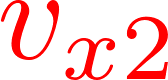 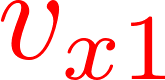 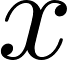 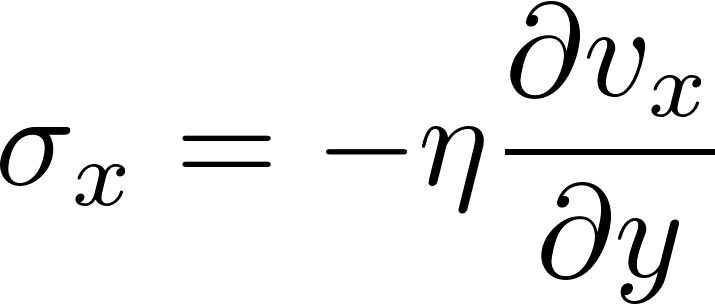 6
Chaotická a driftová rýchlosť molekúl v objemovom elemente
V našom kurze sme sa už stretli s pojmom „vektorové pole“ a ako príklad sme uvádzali pole rýchlostí prúdiacej tekutiny. Ak hovoríme o rýchlosti tekutiny „v nejakom bode“ nemáme na mysli ideálny matematický bod a ani nie jednu molekulu tekutiny. Máme na mysli „malú LEGO-kocku“ kvapaliny. Teda malý objem (tzv. objemový element), ktorý je zanedbateľne malý voči rozmerom napríklad potrubia, v ktorom tekutina prúdi ale stále dosť veľký, takže obsahuje veľké množstvo molekúl tekutiny. Jednotlivé molekuly v objemovom elemente sa pohybujú chaoticky všetkými smermi, ale tento mikroskopický pohyb nevnímame. Nám sa pohyb elementu javí tak, ako by sa „ako celok“ pohyboval nejakou „rýchlosťou prúdenia“. Z mikroskopického hľadiska ide o strednú rýchlosť mikroskopického chaotického pohybu molekúl, tzv. driftovú rýchlosť. Ak tekutina neprúdi (teda makroskopicky sa nehýbe) potom stredná driftová rýchlosť molekúl je nulová“ molekuly sa hýbu náhodne všetkými smermi s rovnakou pravdepodobnosťou, čo v strednom dá nulu. Ak tekutina prúdi, teda napríklad ak „fúka vietor“, znamená to, že molekuly sa pravdepodobnejšie pohybujú v jednom smere oproti smeru opačnému, priemerná driftová rýchlosť je nenulová. Pre názornosť: typická náhodná chaotická rýchlosť molekúl vzduchu za obvyklých podmienok býva rádovo 500 m/s, kým driftová rýchlosť (teda rýchlosť vetra) býva rádovo 10 m/s.
7
opakovanie
Vektorové pole
V každom bode  priestoru je definovaný vektor, máme teda vektorovú funkciu polohy (a prípadne aj času)
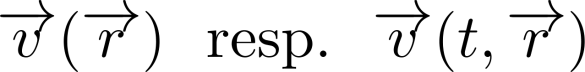 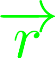 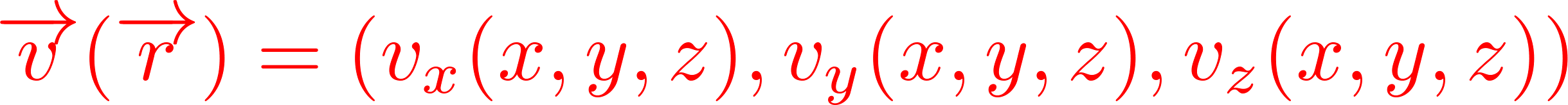 Predstavme si prúdiacu vodu a rýchlosť prúdenia v každom bode
8
opakovanie
Pole rýchlosti merajú napríklad hydrológovia
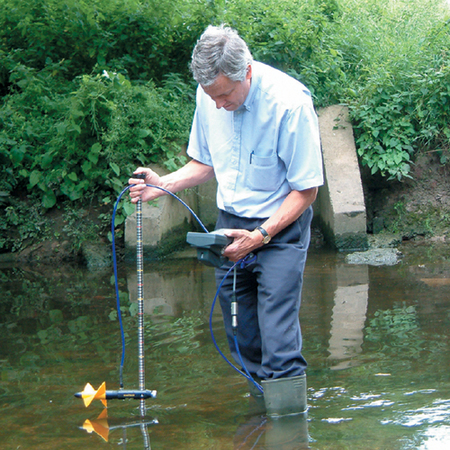 Zmerajú profil rýchlosti v rieke, tvar riečneho profilu (hĺbka, šírka) a potom určia prietok vody.
Napríklad typický prietok vody v Dunaji v Bratislave je 2000 m3/s = 2.106 kg/s

Hustota prúdu vody v jednotkách
kgm-2s-1 je daná vzorcom
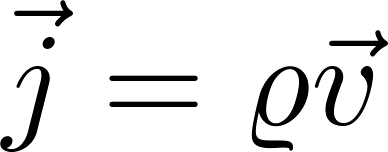 9
Laminárne a turbulentné prúdenie
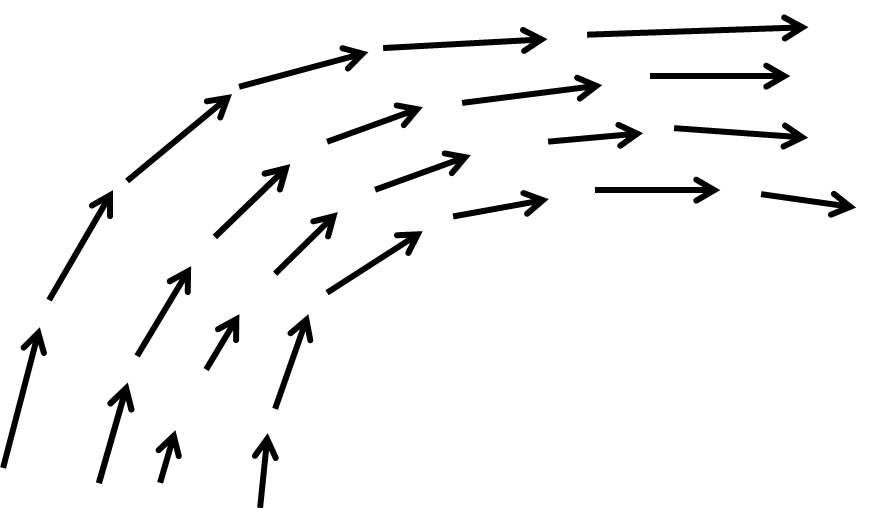 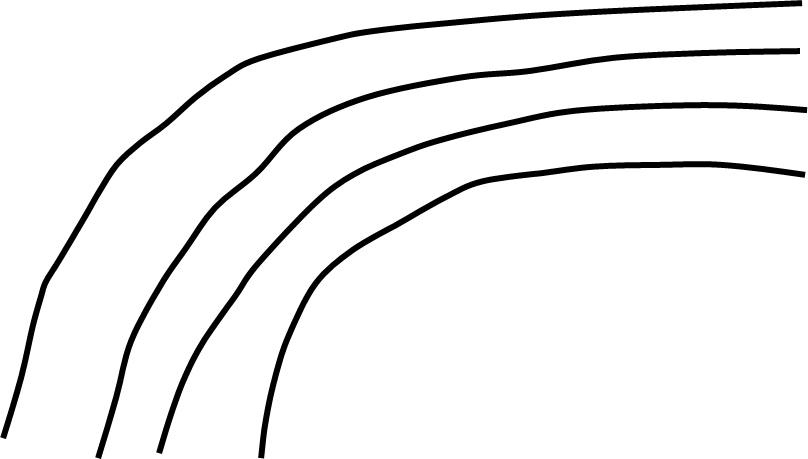 prúdnice poľa rýchlostí
vektorové pole rýchlostí
Prúdnice sú trajektórie, ktoré opisujú objemové elementy tekutiny pri svojom pohybe driftovou rýchlosťou. Ľavý obrázok predstavuje „snímku“ poľa rýchlostí v jednom časovom okamihu. Na pravom obrázku nie je zachytený jeden časový okamih: jednotlivé úseky prúdnice opisuje objemový element v rozličných po sebe nasledujúcich časoch.  Na našom obrázku sa však zdá, že prúdnice ako keby kopírovali smery rýchlostí rozličných objemových elementov v rovnakom čase. Prúdnice, ktoré má takýto „pekný tvar“ vznikajú vtedy, ak rýchlosti dvoch objemových elementov  na tom istom mieste v rozličných časoch nie sú od seba príliš odlišné a ani rýchlosti objemových elementov v tom istom čase v blízkych miestach nie sú príliš odlišné. Ak to tak nie je, hovoríme o turbulentnom prúdení, ktoré intuitívne vnímame ako prúdenie „plné lokálnych nestabilných vírov“.
Laminárne a turbulentné prúdenie
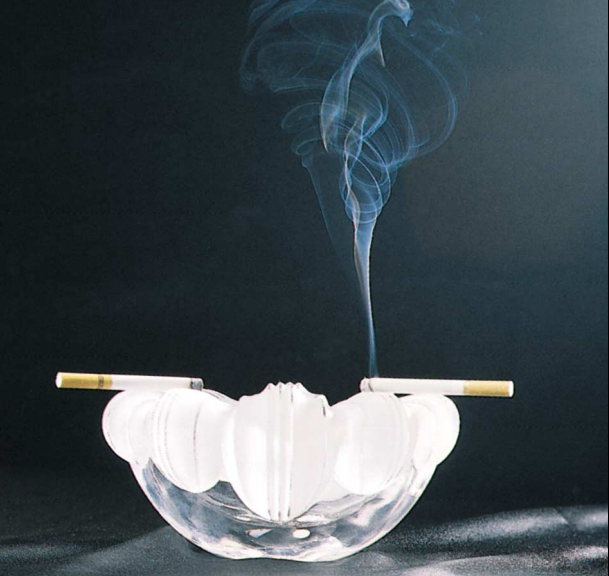 11
Prúdová trubica, rovnica kontinuity
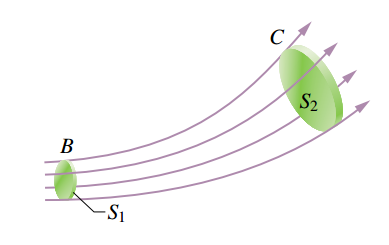 12
Prúdová trubica, rovnica kontinuity
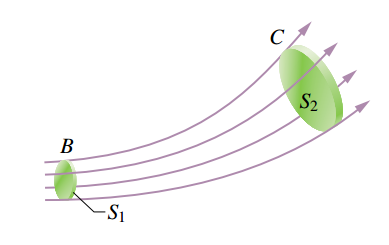 Všetko to môže byť pravda aj pre dosť veľké plochy. Ak to tak nie je, môžeme vždy uvažovať iba prúdové trubice vymedzené veľmi malými priečnymi plochami. Na dostatočne malej ploche už možno považovať rýchlosti za rovnaké a plochu voliť kolmo na prúdnice. Pre nestlačiteľnú kvapalinu potom platí
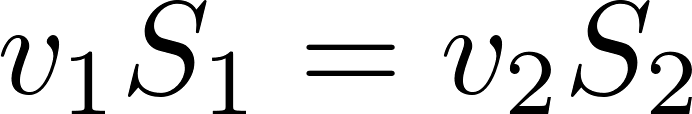 Uvedená rovnica sa volá rovnica kontinuity, presnejšie jej špeciálny tvar za daných podmienok. Všeobecnejšie možno pre ľubovoľnú myslenú uzavretú plochu v prúdovom poli rýchlostí vyjadriť pre nestlačiteľnú kvapalinu rovnicu kontinuity v tvare: výtok nestlačiteľnej kvapaliny z uzavretej plochy je nulový, teda
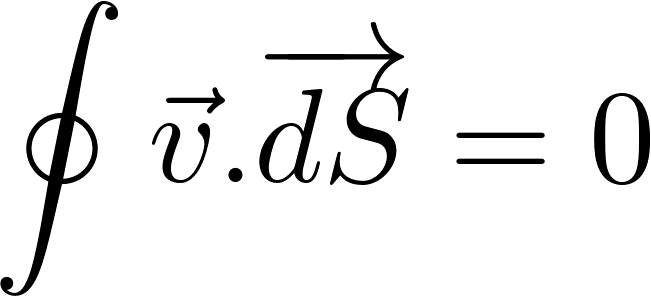 13
Bernouliho rovnica
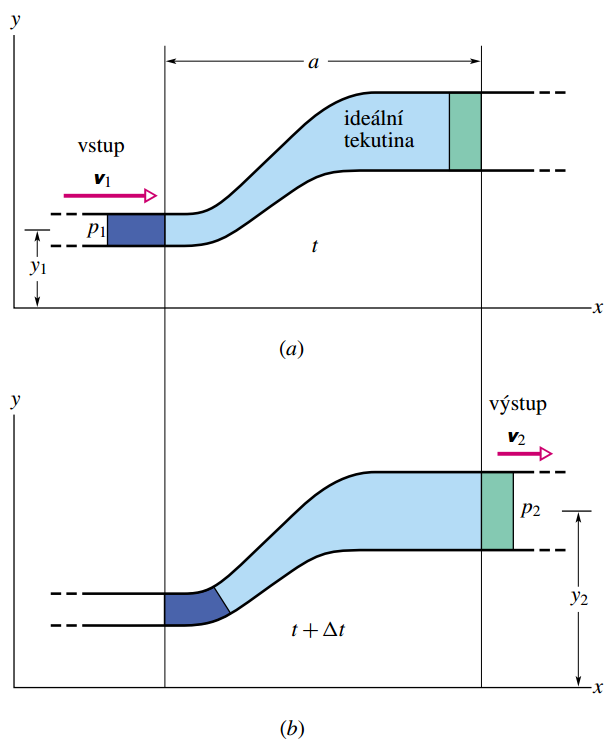 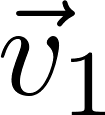 zachovania energie treba teda kalkulovať len s energiou tmavomodrej a zelenej kvapaliny. Do energie zarátame kinetickú energiu a potenciálnu energiu gravitácie.
Energia tmavomodrej kvapaliny bude

energia zelenej kvapaliny bude
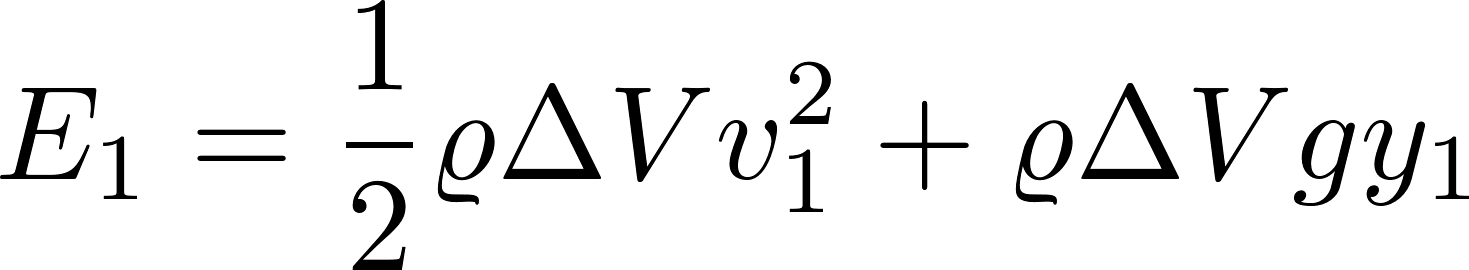 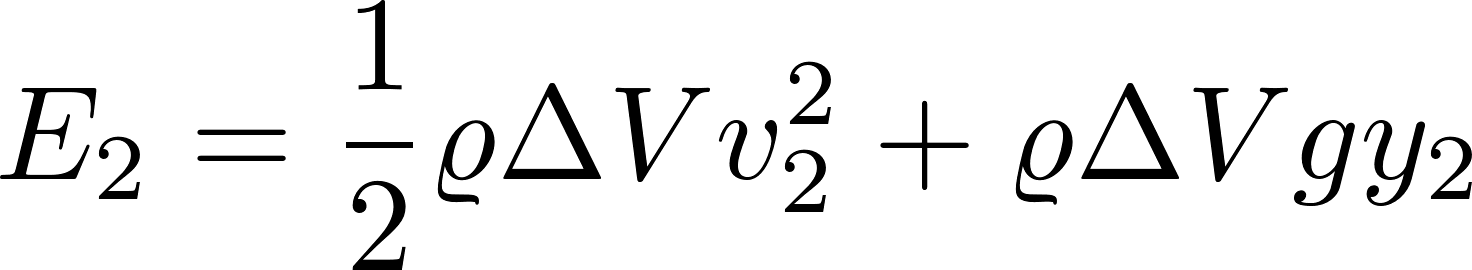 14
Bernouliho rovnica
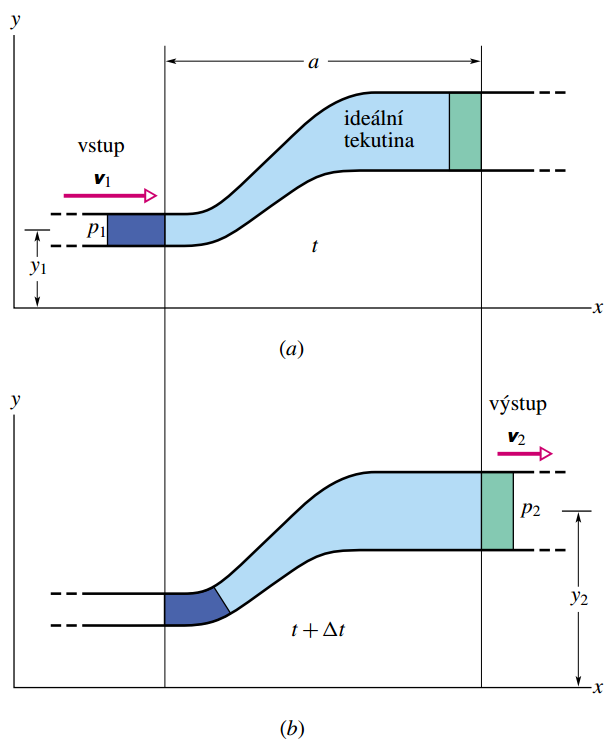 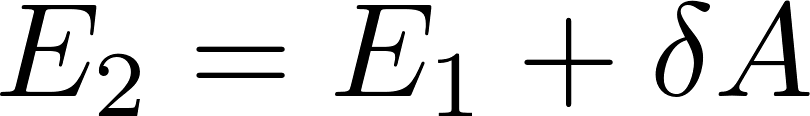 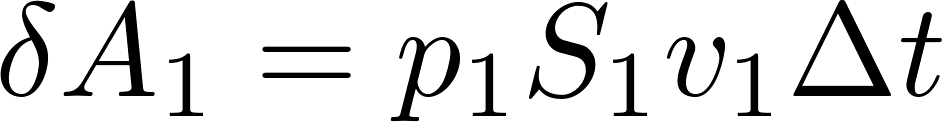 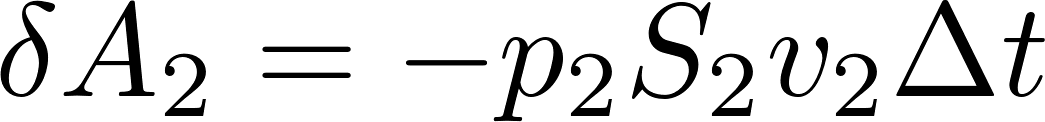 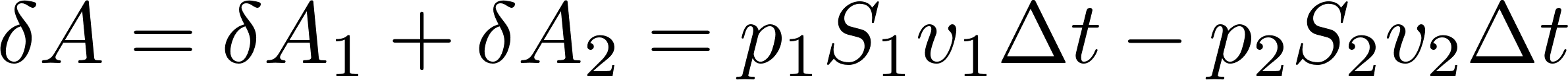 Po dosadení do zákona zachovania energie dostaneme


pre nestlačiteľnú kvapalinu dostávame (rovnica kontinuity)
a výsledkom bude vzťah
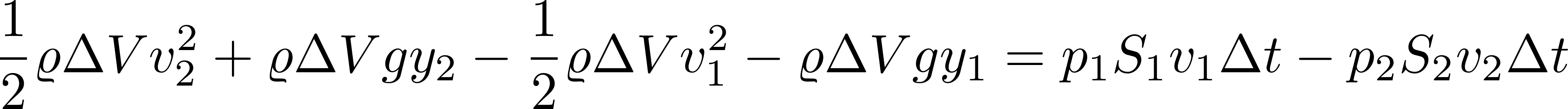 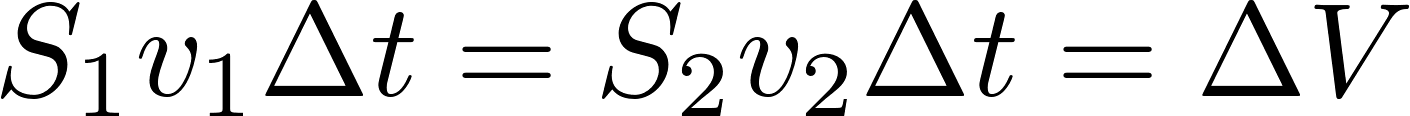 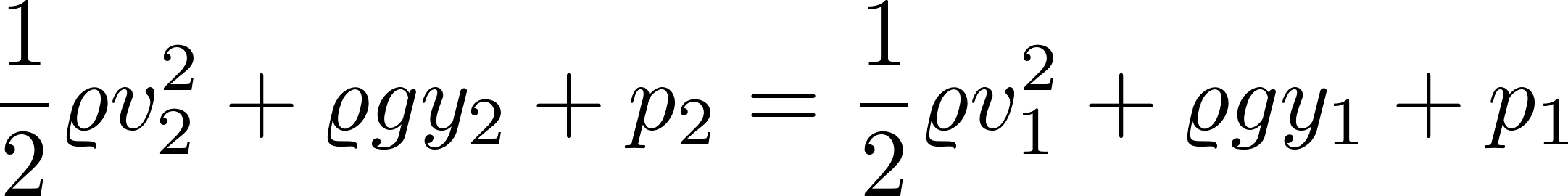 15
Bernouliho rovnica
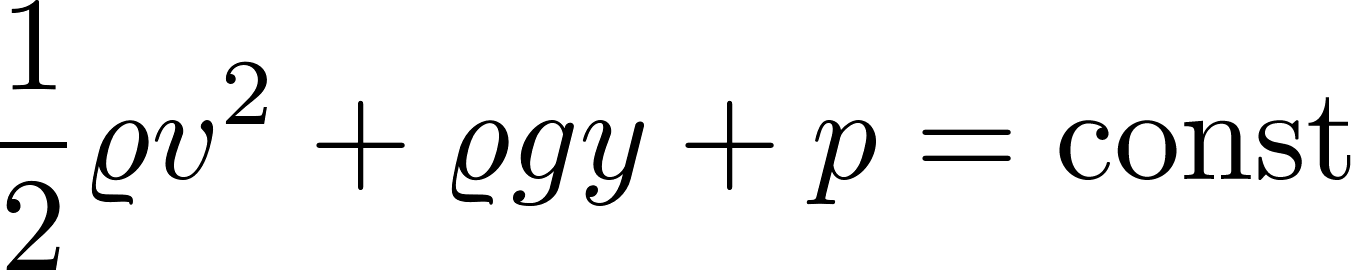 16
Bernouliho rovnica v nehomogénnom poli
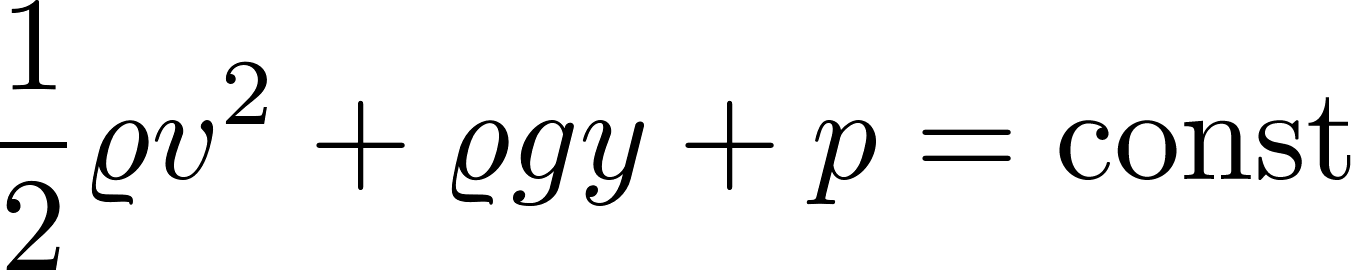 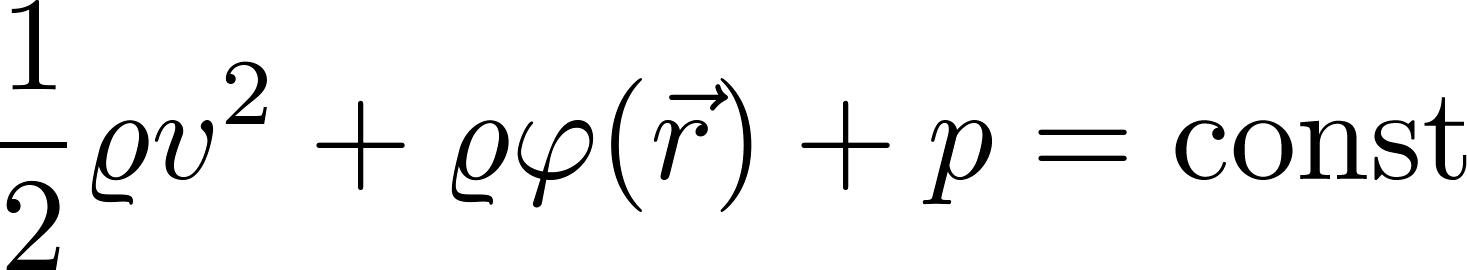 17